FELIX. Полка качества
Мотивационная программапо маслам, ТЖ, ОЖ и автохимии FELIX
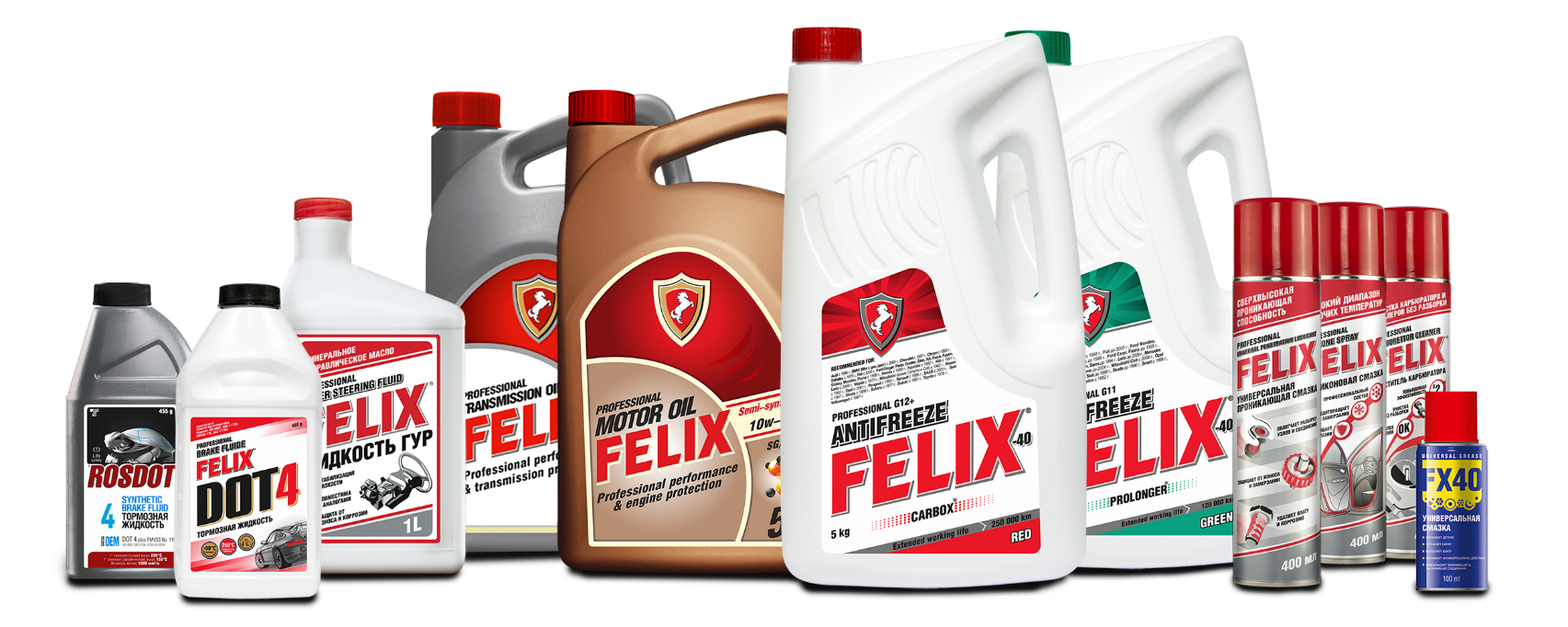 Описание программы
Цели программы:
Увеличение дистрибуции по маслам FELIX;
Увеличение дистрибуции по ОЖ и ТЖ (FELIX и ROSDOT);
Увеличение дистрибуции по автохимии FELIX;
Увеличение узнаваемости брендов FELIX и ROSDOT и лояльности к ним в магазинах-участниках и у конечных потребителей.
Акция проводится на всей территории РФ.


Период проведения акции: 
03 сентября 2018г. – 30 ноября 2018г.*
*Срок мотивационной программы может быть изменен по решению «Т-С».

Целевая аудитория: 
Лица, принимающие решение о закупке в ТТ.
SKU, участвующие в программе мотивации:
Механика программы
Для торговой точки
Торговая точка за каждую единоразовую (в течение одного дня) покупку полного комплекта всех SKU (не менее), указанных в перечне, получает 1 200 руб. Количество покупок не ограничено.
В акции участвуют все магазины, кроме собственных розничных магазинов и СТО дистрибуторов;